IoT security is a nightmare. But what is the real risk?
HWSW 2016
[Speaker Notes: Uring my presentation, I will scare you how vulnerable your home is]
root@kali:~# whoami
Zoltán Balázs
root@kali:~# whoami
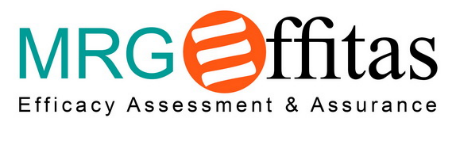 Examples of terrible home IoT devices
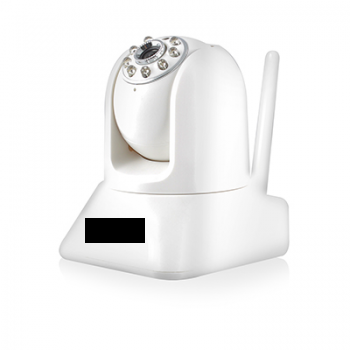 IP Camera
Router
Baby monitor
Smart home
NAS
Smart cars
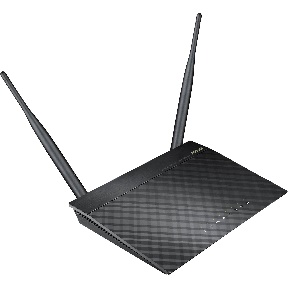 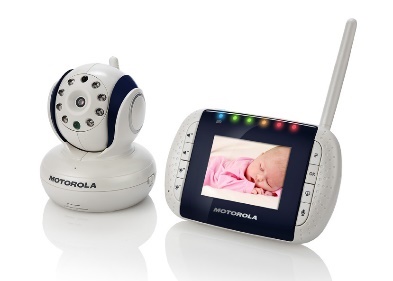 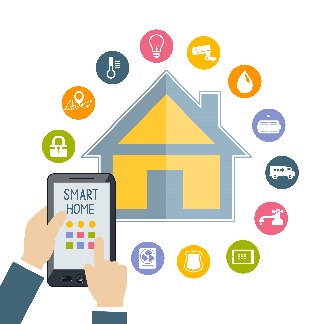 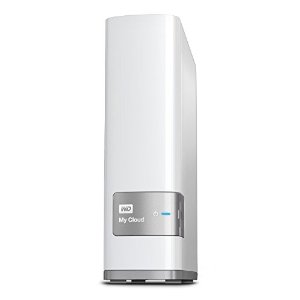 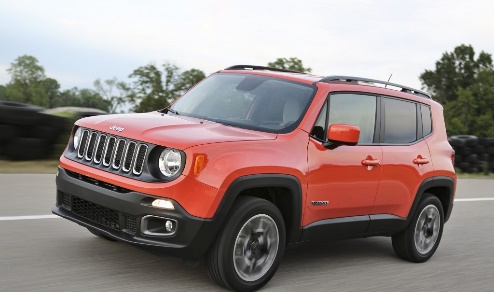 Mandatory Shodan slide
https://images.shodan.io/?query=camera
Assumptions
For the next ~5-10 years, assume
Your IoT device has horrible security holes
It won’t receive any patches, ever


The question is
	Now what????
IoT Security Excuses
a.k.a #YOLOSEC
I am safe, I changed all IoT passwords
https://www.youtube.com/watch?v=4YDgBSq1kB0

12345 ?
That's amazing, 
I have the same 
combination on 
my luggage!
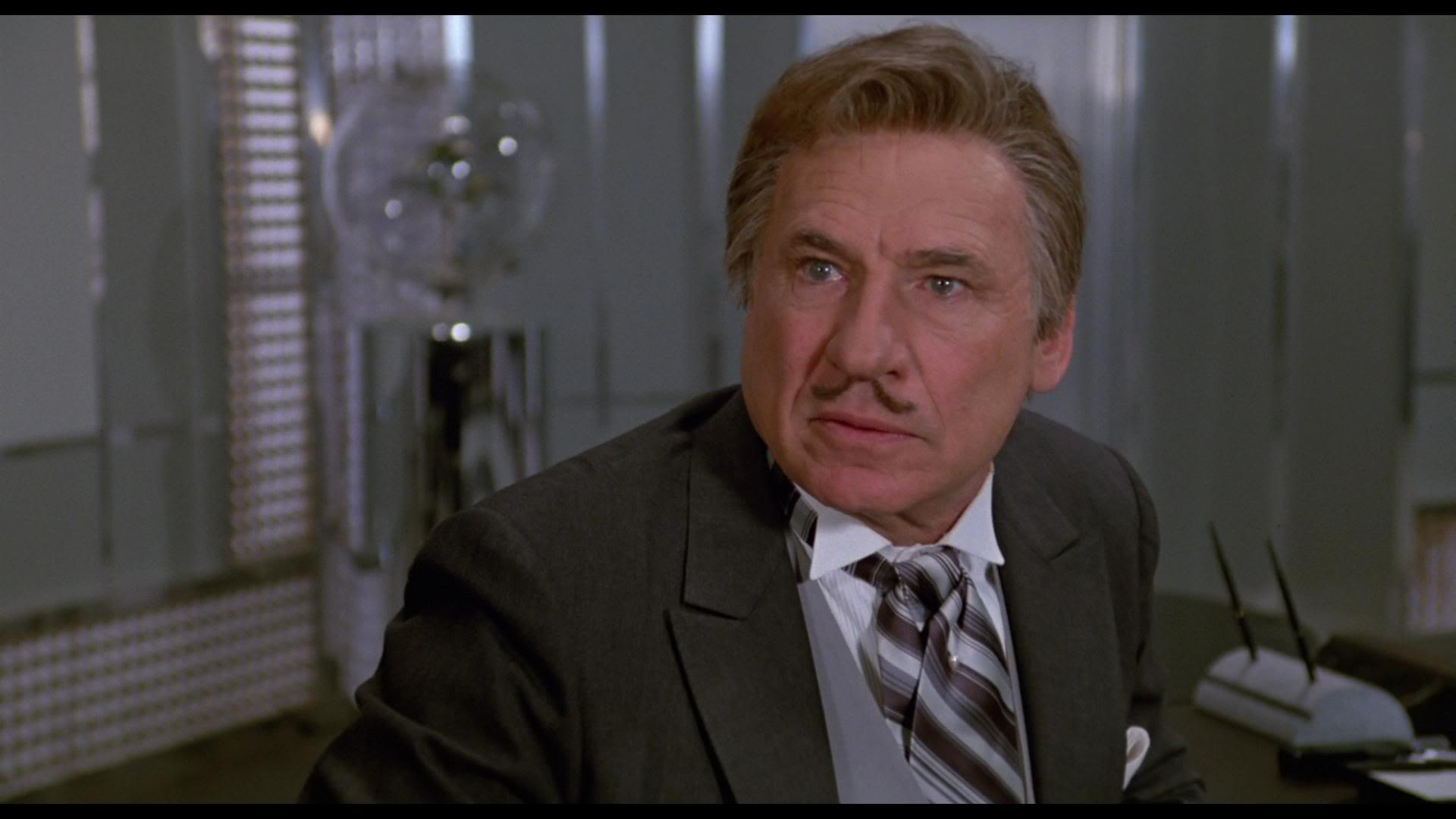 I am safe, I changed all IoT passwords
Vulnerabilities bypassing password protection
Memory corruption issues (BoF, Format string, …)
CSRF (later)
Backdoor accounts
Lack of brute-force protection
…
I am safe, I regularly patch all of my IoT devices
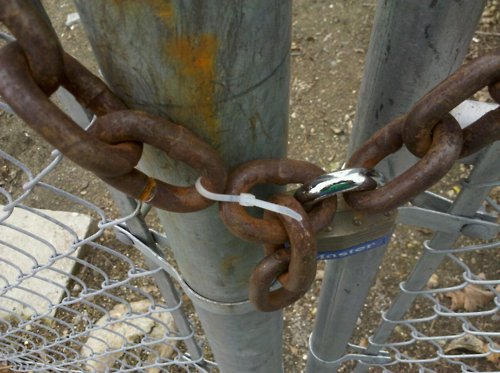 I am safe, I regularly patch all of my IoT devices
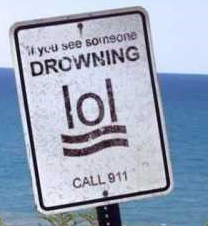 Patches are late by years
Most IoT devices do not get a patch, EVER
Problems with direct IPv4 connection
If your IoT device has an Internet routable IPv4 address, without any firewall port filtering
Just prepare for apocalypse
Seriously, don’t do that
CCTV is OCTV today
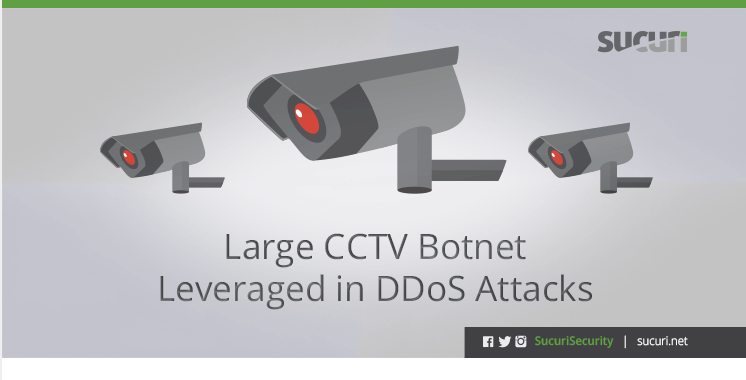 Problems with direct IPv4 connection
“These devices will show up on #Shodan like a hooker on a highway“
	https://twitter.com/DEYCrypt/status/700426858719006721
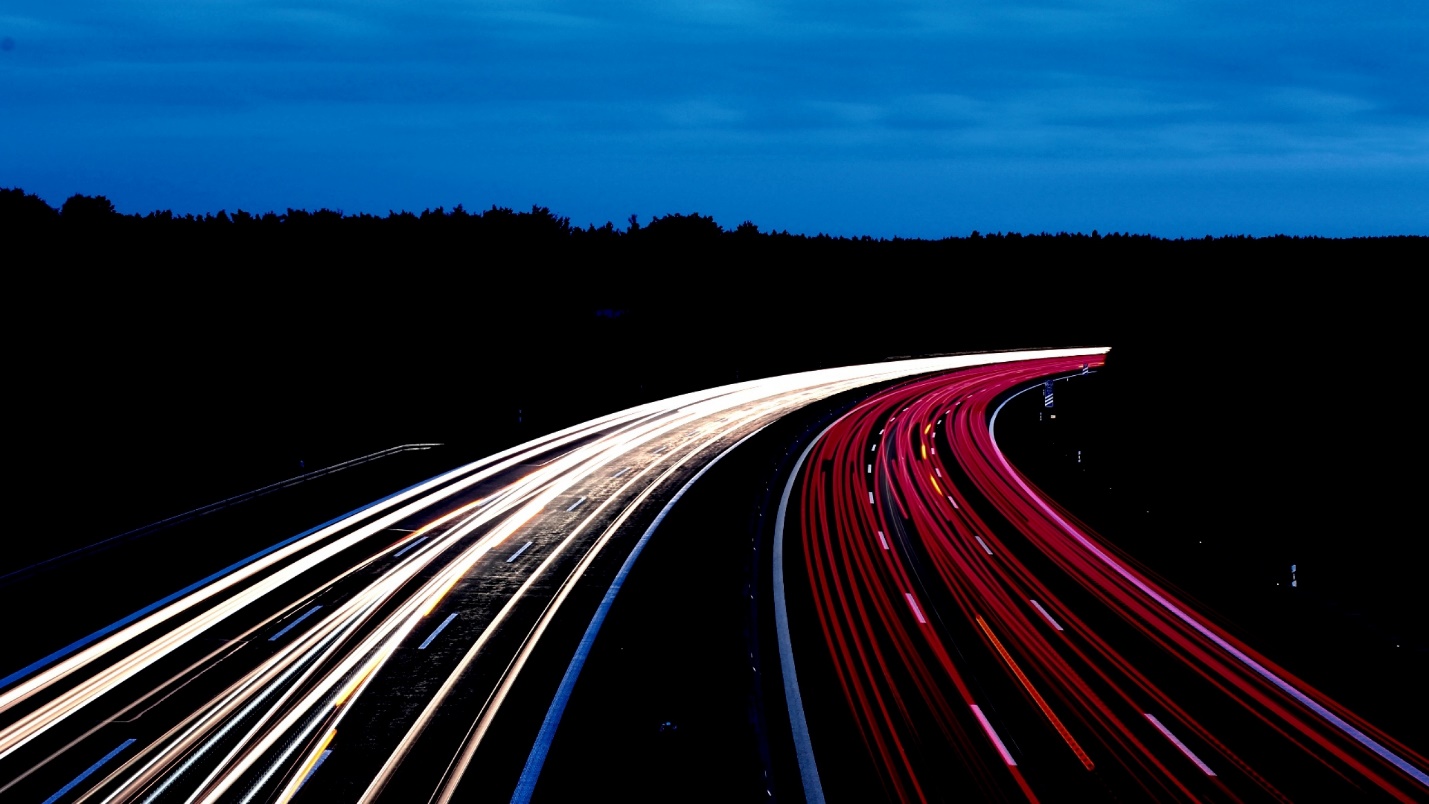 Mirai Telnet passwords
user     user
admin    (none)
root     pass
admin    admin1234
root     1111
admin    smcadmin
admin    1111
root     666666
root     password
root     1234
root     klv123
Administrator admin
service  service
supervisor supervisor
guest    guest
root     xc3511
root     vizxv
root     admin
admin    admin
root     888888
root     xmhdipc
root     default
root     juantech
root     123456
root     54321
support  support
root     (none)
admin    password
root     root
root     12345
guest    12345
guest    12345
admin1   password
administrator 1234
666666   666666
888888   888888
ubnt     ubnt
root     klv1234
root     Zte521
root     hi3518
root     jvbzd
root     anko
root     zlxx.
root     7ujMko0vizxv
root     7ujMko0admin
root     system
root     ikwb
root     dreambox
root     user
root     realtek
root     00000000
admin    1111111
admin    1234
admin    12345
admin    54321
admin    123456
admin    7ujMko0admin
admin    1234
admin    pass
admin    meinsm
tech     tech
mother   fucker
The IoT device is only available in a closed network
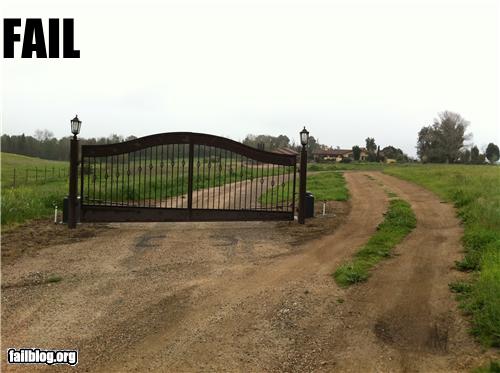 The IoT device is only available in a closed network
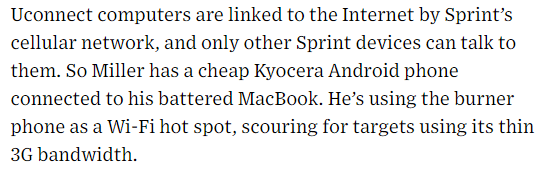 (•_•)
<)   )╯What
 /    \

\(•_•)
 (   (> The
 /    \

 (•_•)
<)   )>  fuck were you thinking???
 /    \
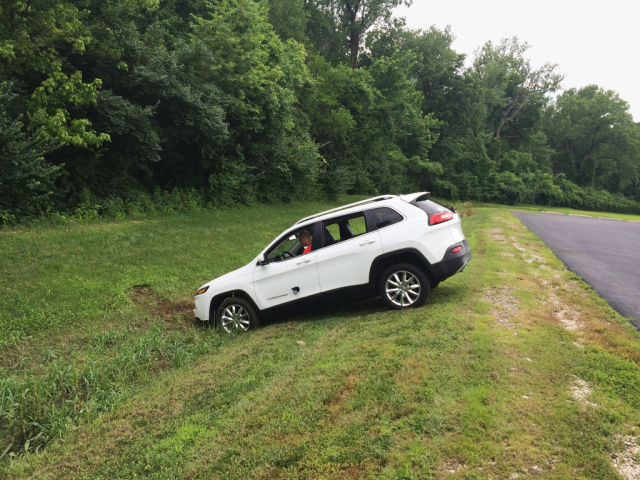 The device is only exposed in my areaPhysically nearby to open WiFi
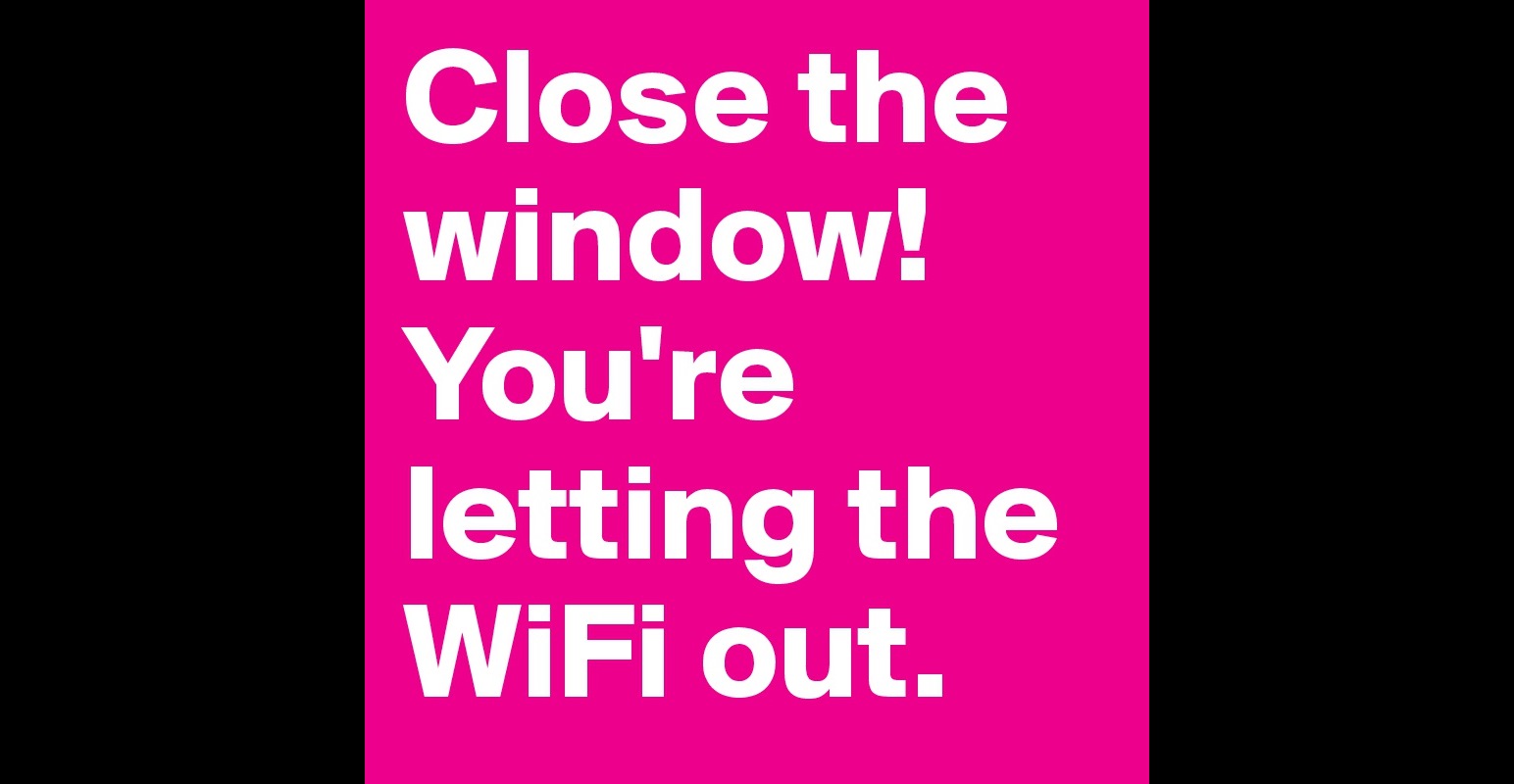 The device is only exposed in my areaPhysically nearby to open WiFi
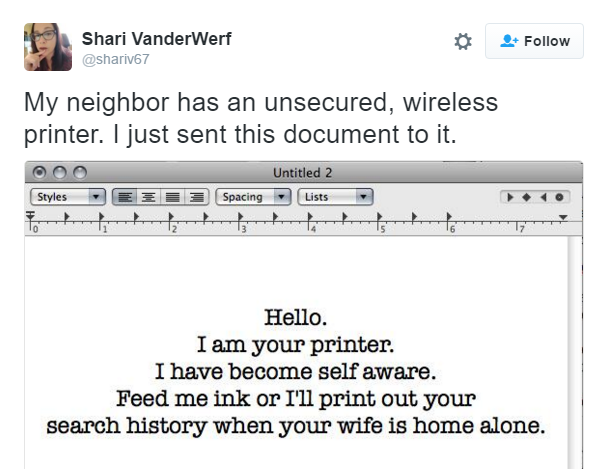 I am safe, home network, behind NAT
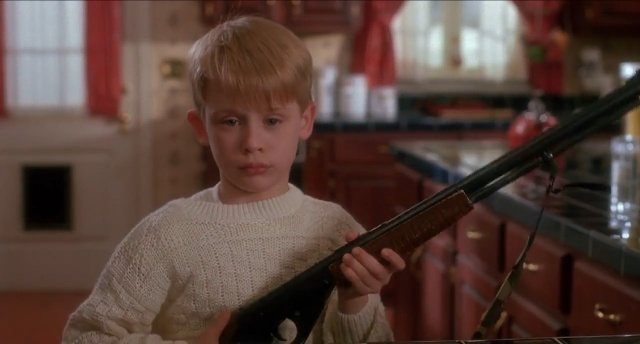 I am safe, home network, behind NAT
Think again

UPNP
IPv6
Teredo
Cloud
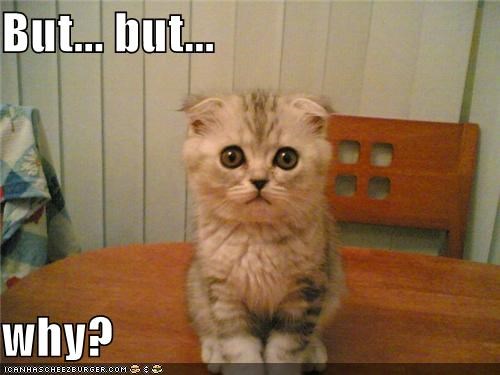 UPnP
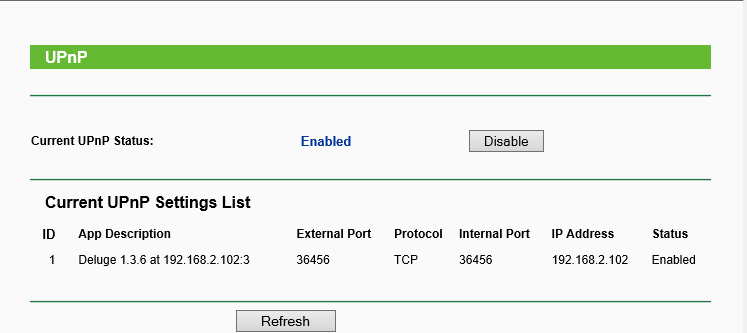 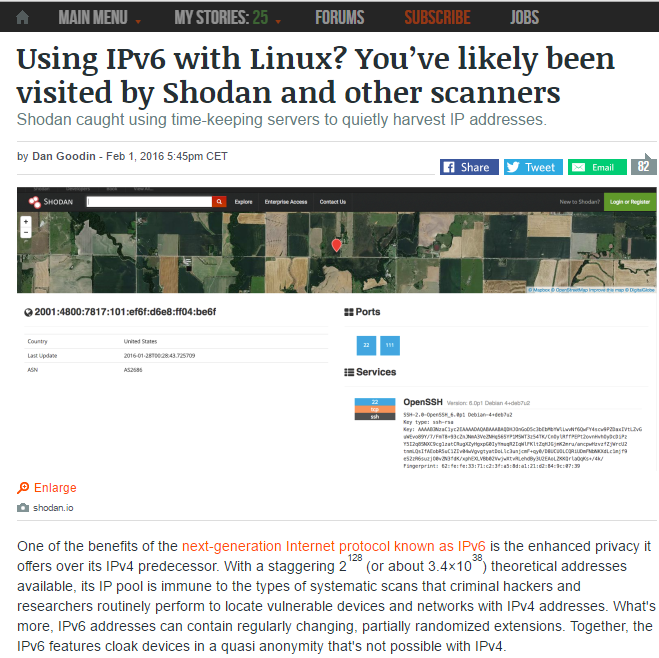 IPv6
Teredo in practice
According to a study by Arbor Networks, the 2008 adoption of IPv6 by µTorrent caused a 15-fold increase in IPv6 traffic across the Internet over a ten-month period.
IP camera cloud hack
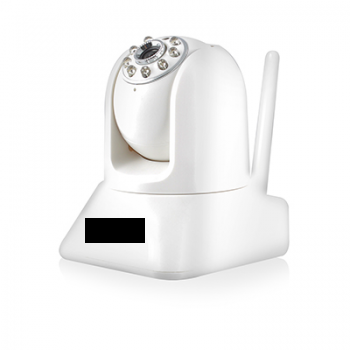 IP camera cloud hack
This research is work in progress
Lot of stuff to fine-tune, research

The camera has an Android/iOS app
The app can connect to the IP 
	camera even when it is behind NAT, 
	no port forward
But how???
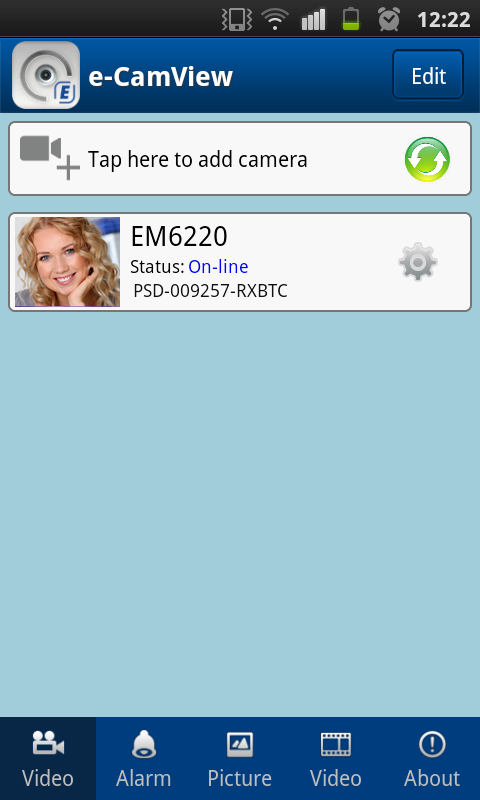 I am safe, none of these apply, my home network is Sup3rFirewalled
We will build a great wall along the network perimeter and the customer will pay for the wall!
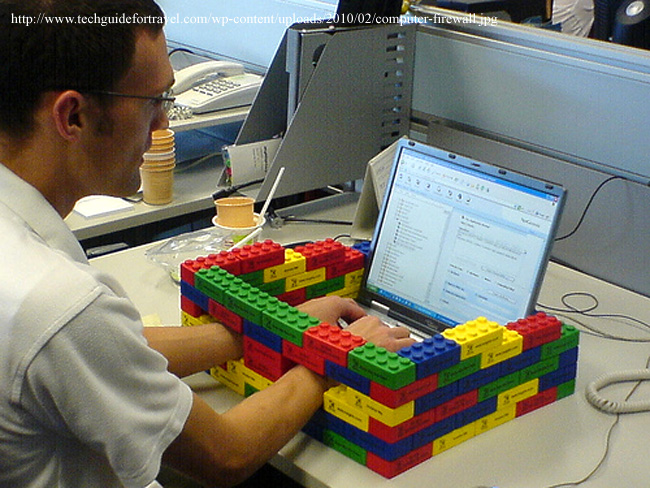 I am safe, none of these apply, my home network is Sup3rFirewalled
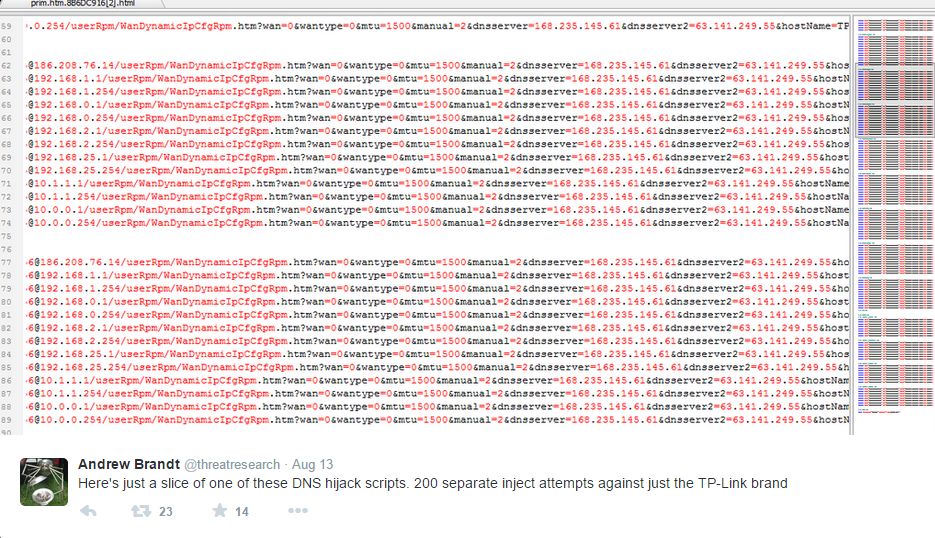 I am safe, I changed the network range from default (192.168.0.0/24)
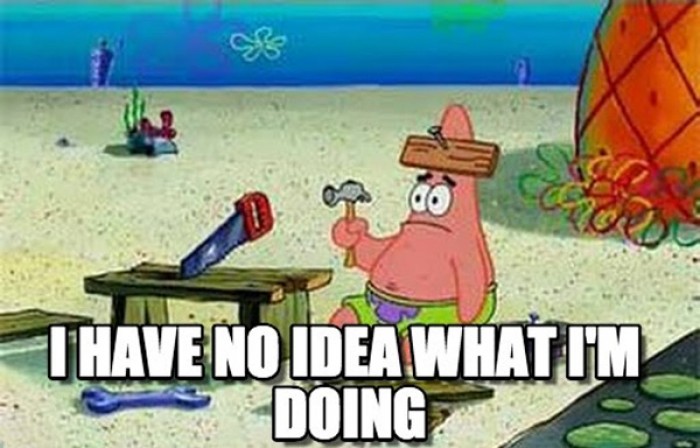 I am safe, I changed the network range from default (192.168.0.0/24)
WebRTC (Web Real-Time Communication) is an API definition … that supports browser-to-browser applications for voice calling, video calling, and P2P file sharing …
WebRTC + STUN
Natively supported in 
Chrome (2012)
Firefox (2013)
Opera 18 (2013)
Edge 21 (2015)
Blackberry
Not in Safari, mobile Chrome, IE
References, interesting links
Best IoT Talk ever! 115 batshit stupid things you can put on the internet in as fast as I can go by Dan Tentler
https://www.youtube.com/watch?v=hMtu7vV_HmY

https://github.com/mandatoryprogrammer/sonar.js/tree/master
https://jumpespjump.blogspot.com/2015/08/how-to-secure-your-home-against.html
https://jumpespjump.blogspot.com/2015/09/how-i-hacked-my-ip-camera-and-found.html
http://www.theverge.com/circuitbreaker/2016/7/12/12159766/internet-of-things-iot-internet-of-shit-twitter
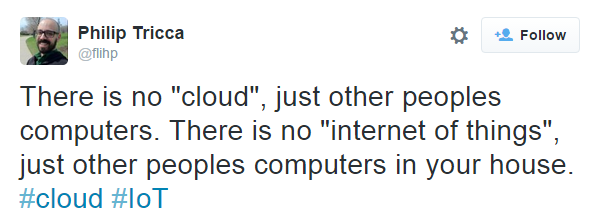 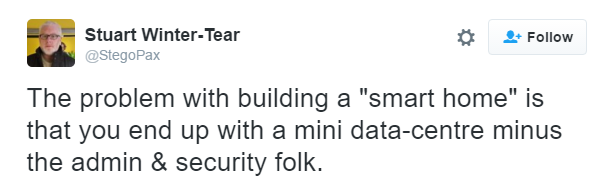 Hack the planet! One computer at a time …
zoltan.balazs@mrg-effitas.com
https://hu.linkedin.com/in/zbalazs
Twitter – @zh4ck
www.slideshare.net/bz98
Greetz to @CrySySLab, @SpamAndHex
Thx to Attila Bartfai for the conversation starter
JumpESPJump.blogspot.com
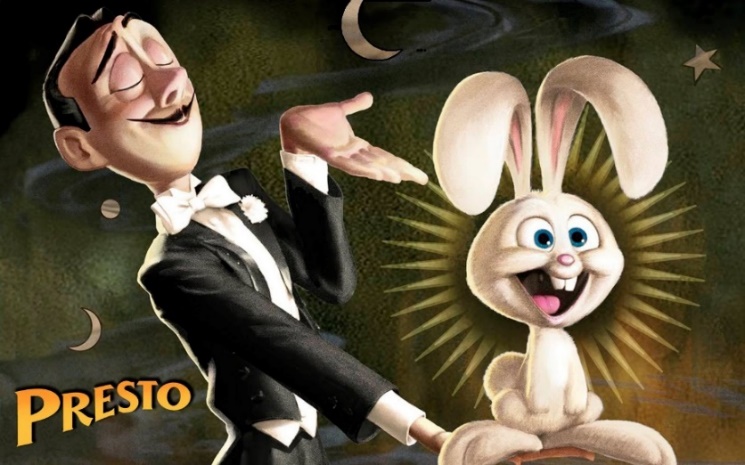